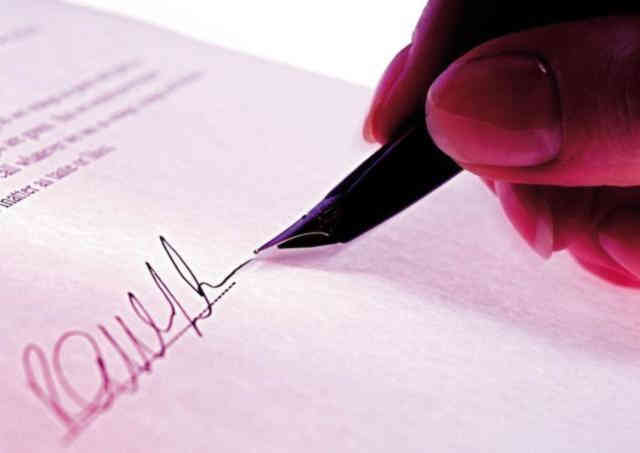 GESTION
Del latín  gestio .
Hace referencia a la acción de administrar.
Negocia
Para el logro de un deseo cualquiera .
Gobierna
Dirige
Ordena
Dispone
organiza
Implica:
Un conjunto de tramites 
Para resolver un asunto o concretar un proyecto
Es también :
La dirección y administración de una empresa. 
es el negocio de criterios y puntos para obtener un determinado beneficio o acuerdo en algo.